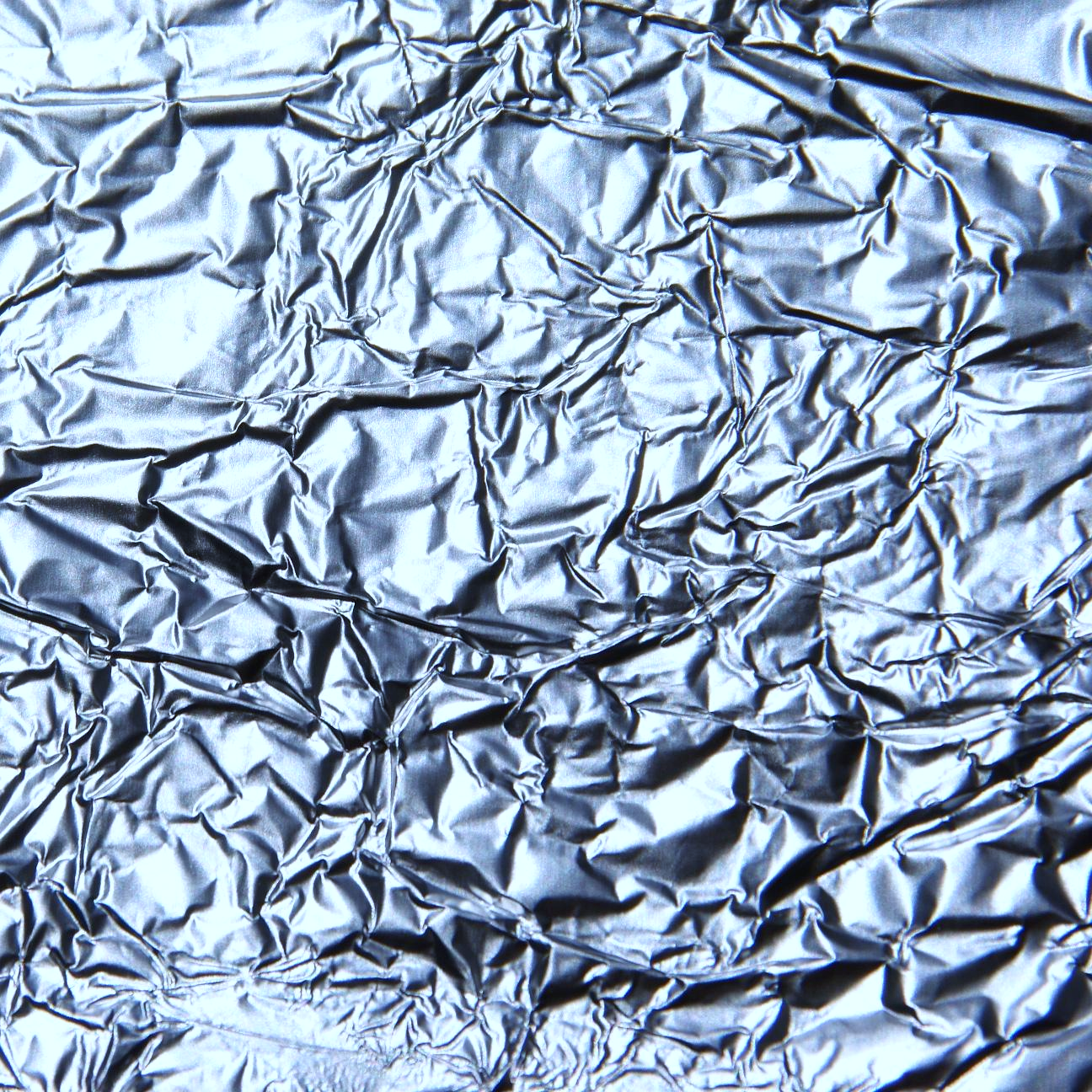 K
I
P
A
R
I
M
O
2.a, februar 2021
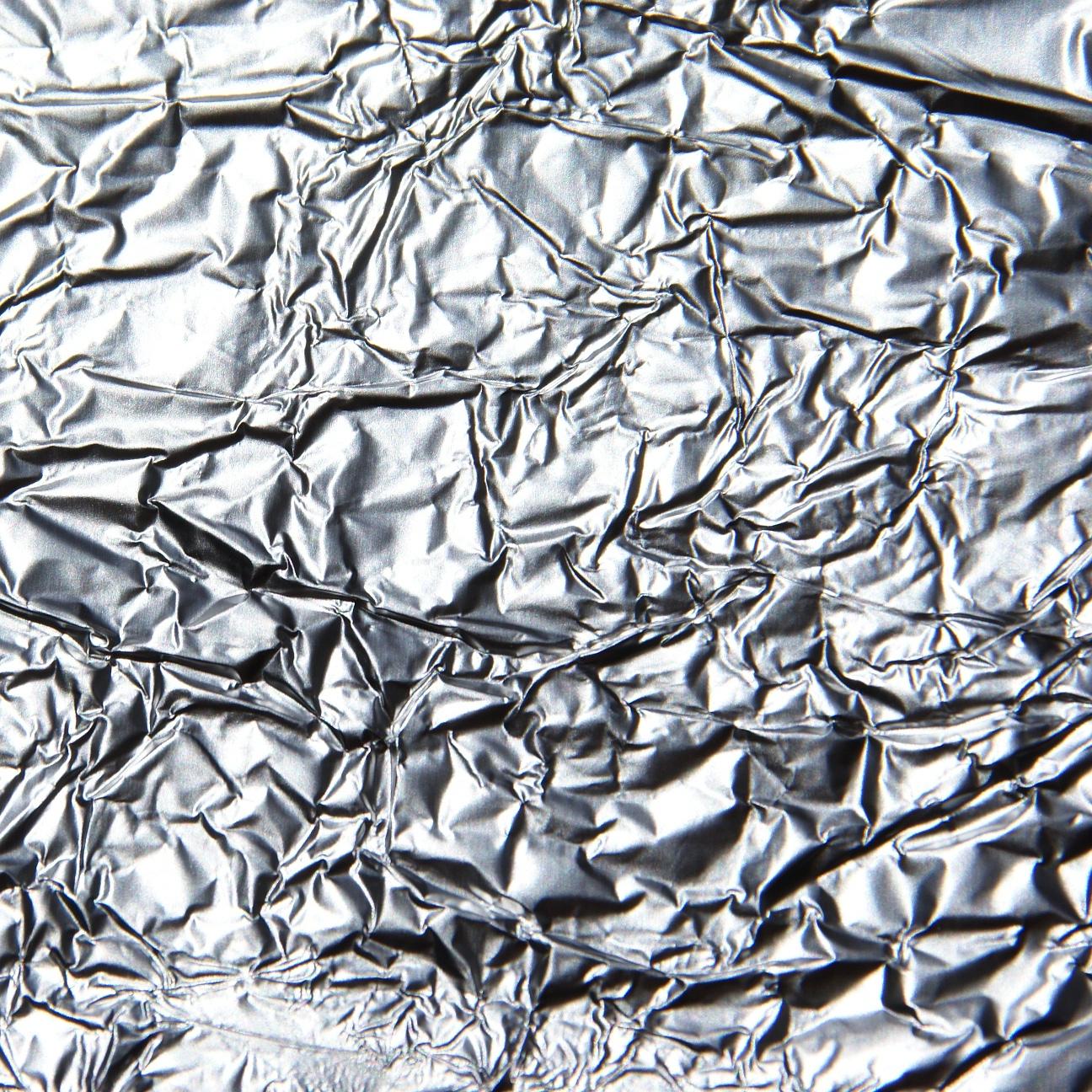 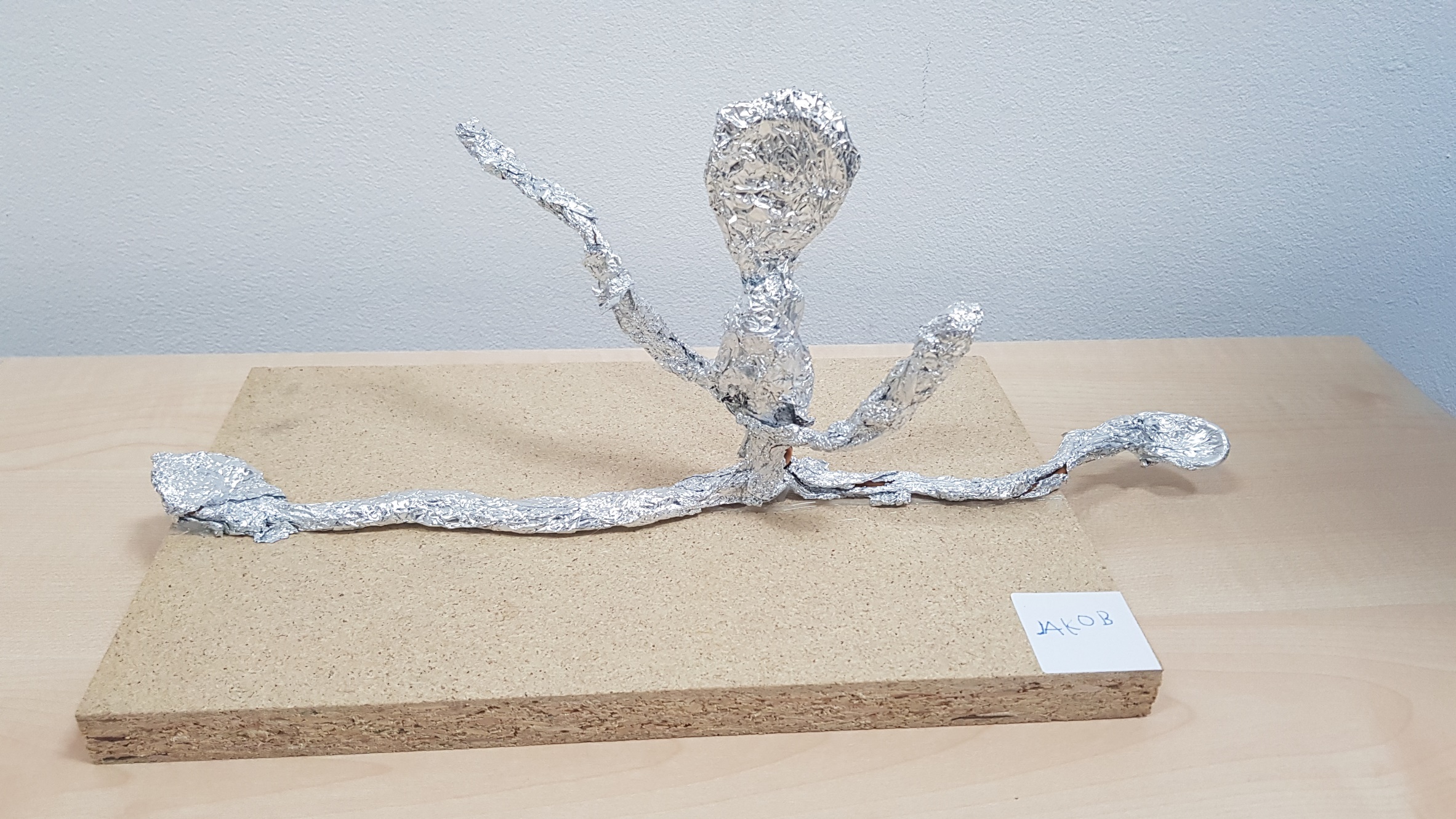 Jakob Žalar
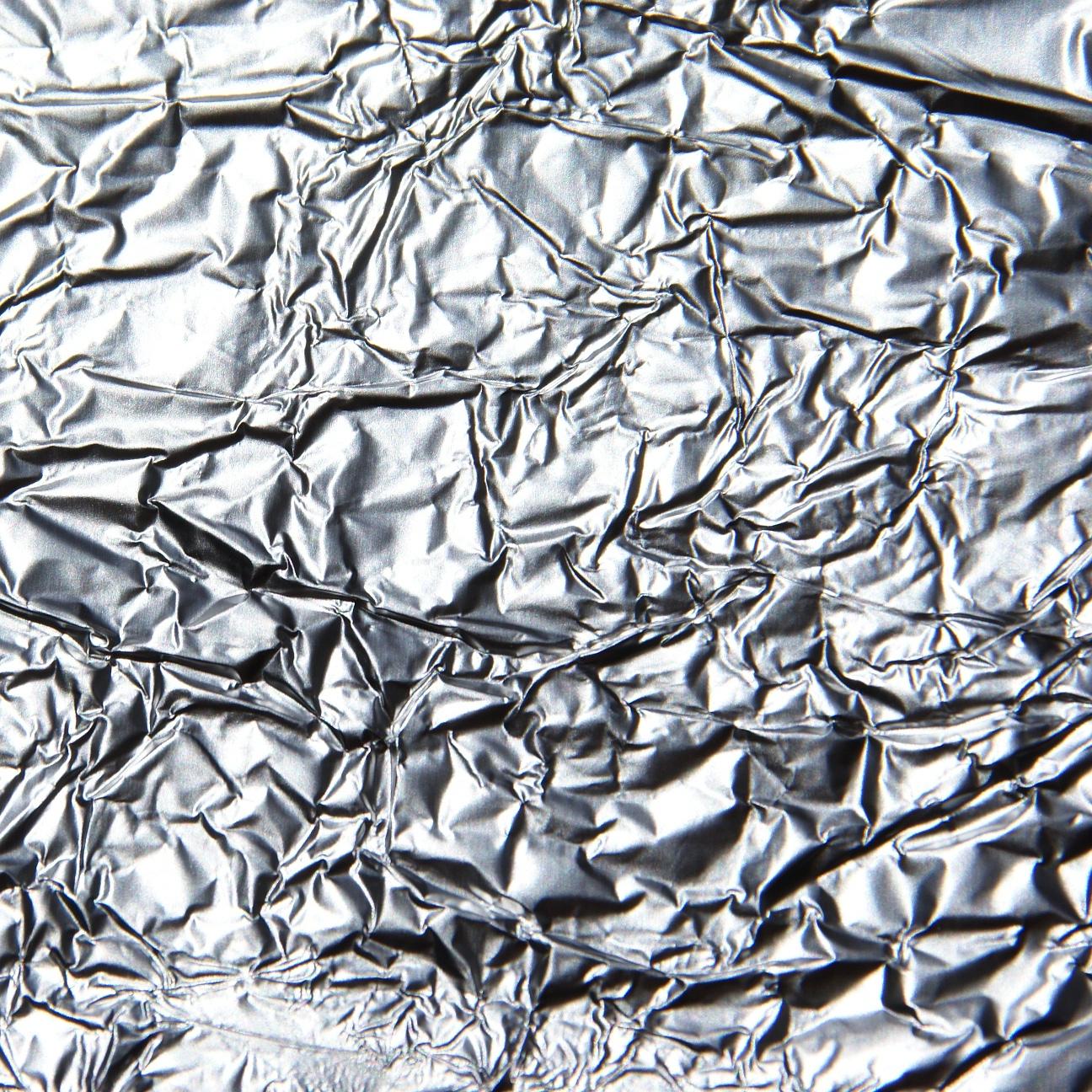 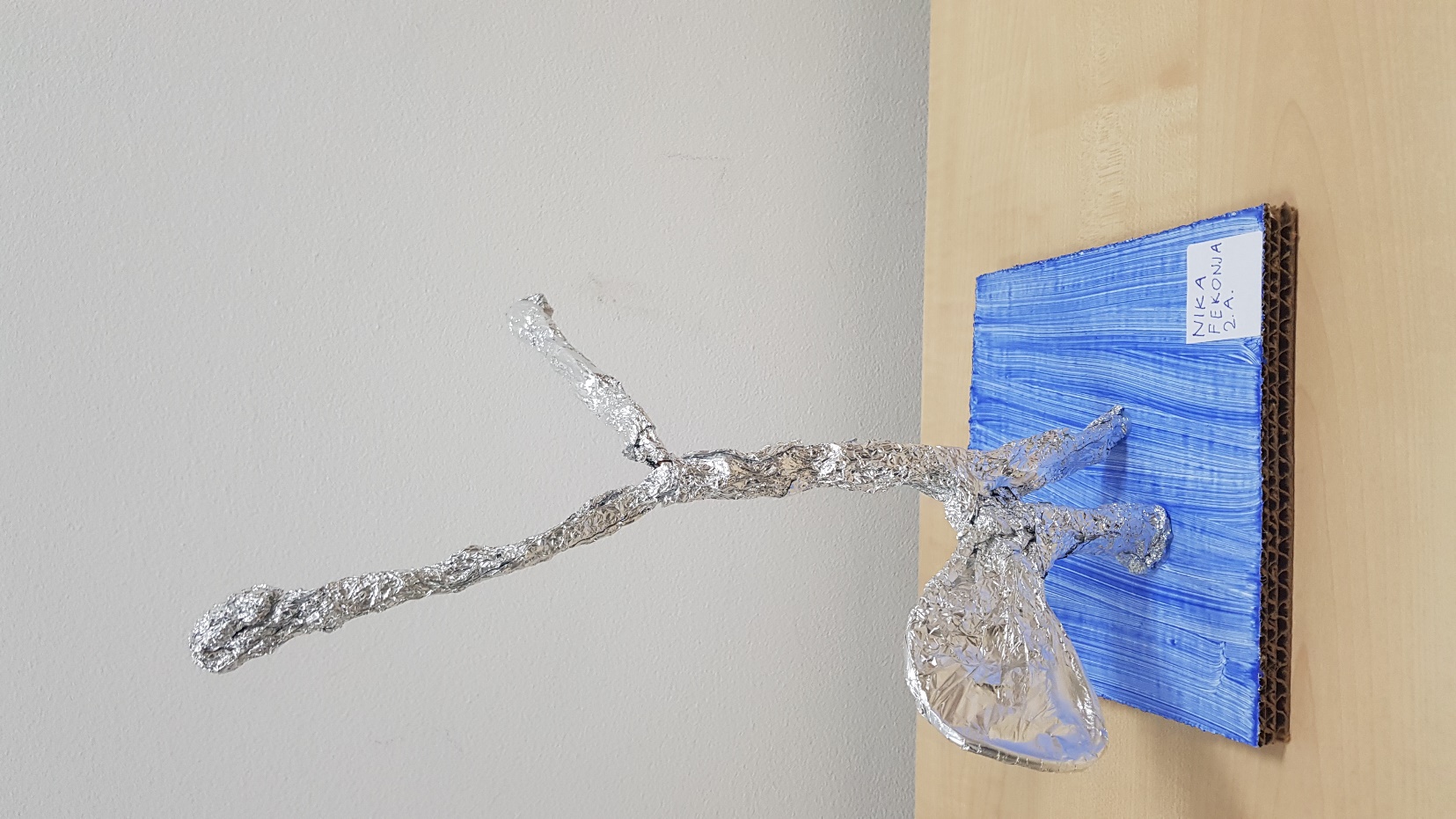 Nika Fekonja
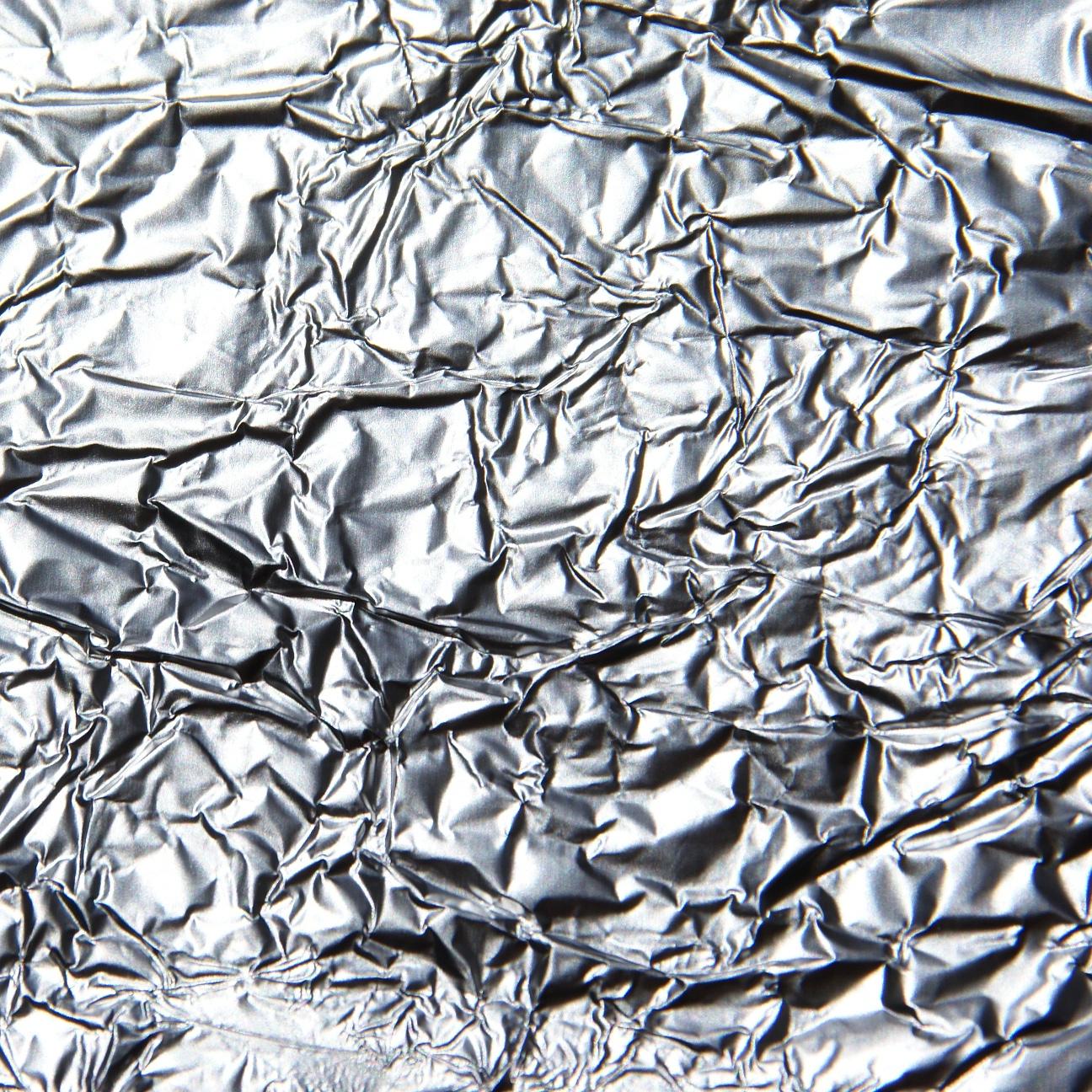 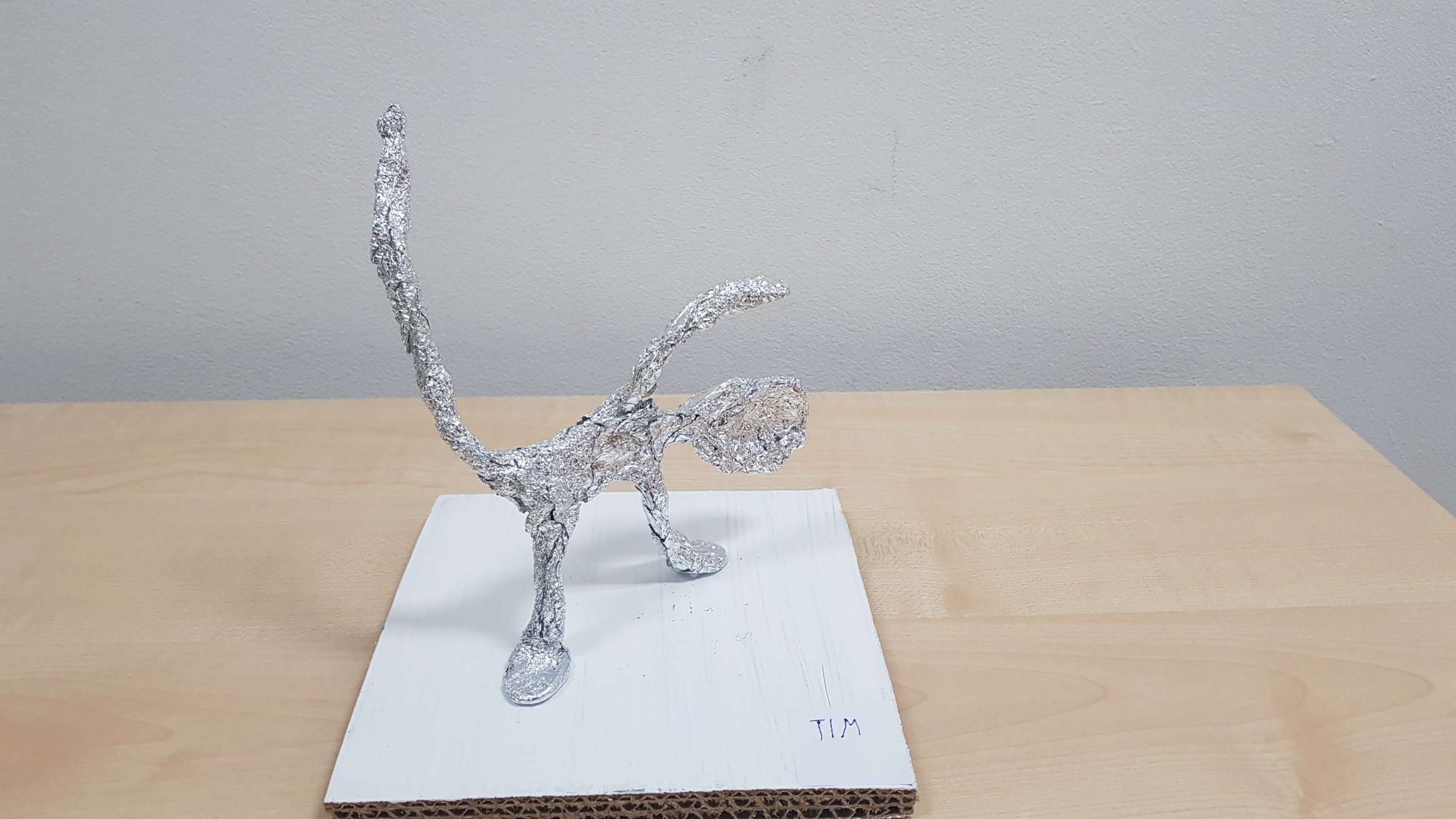 Tim Horvat
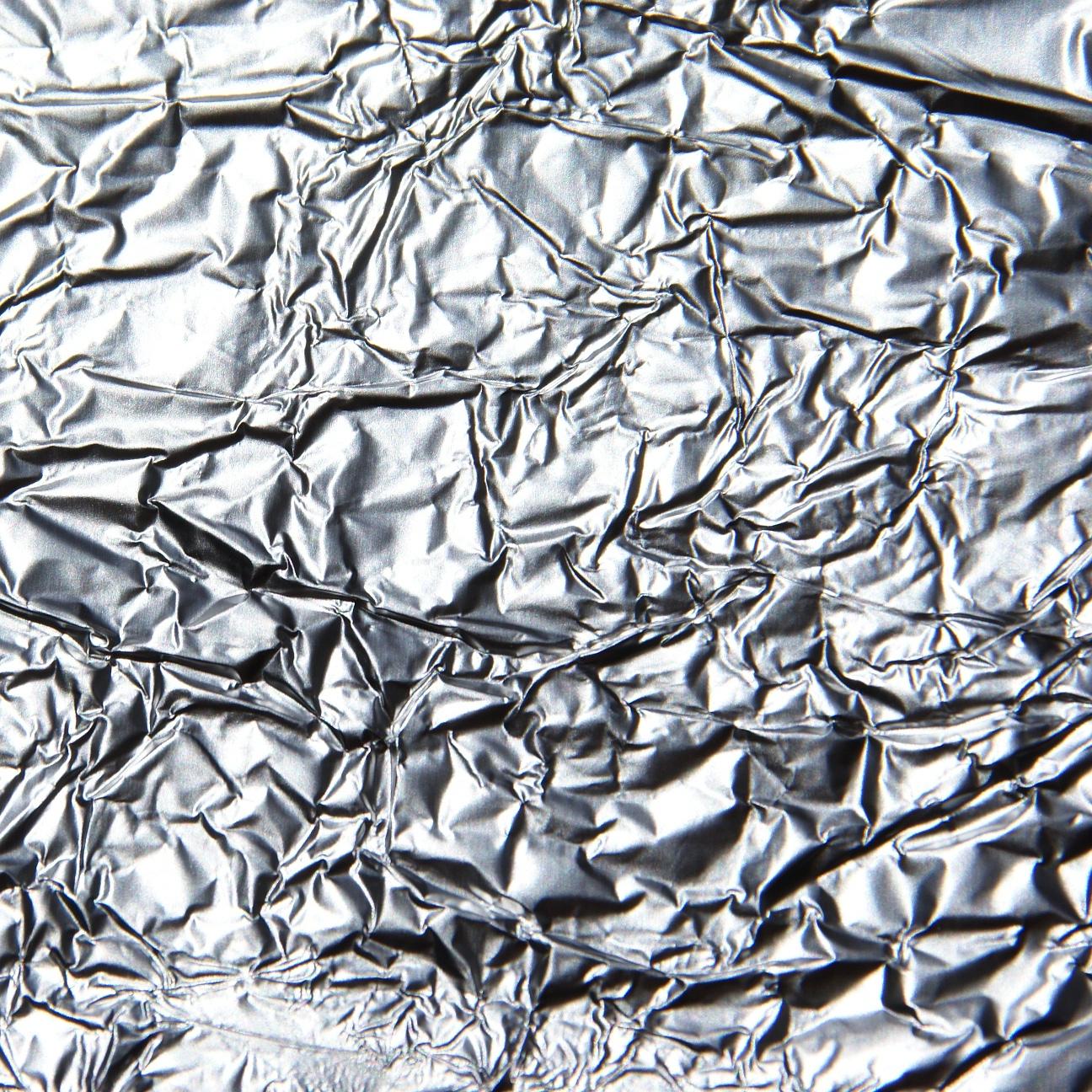 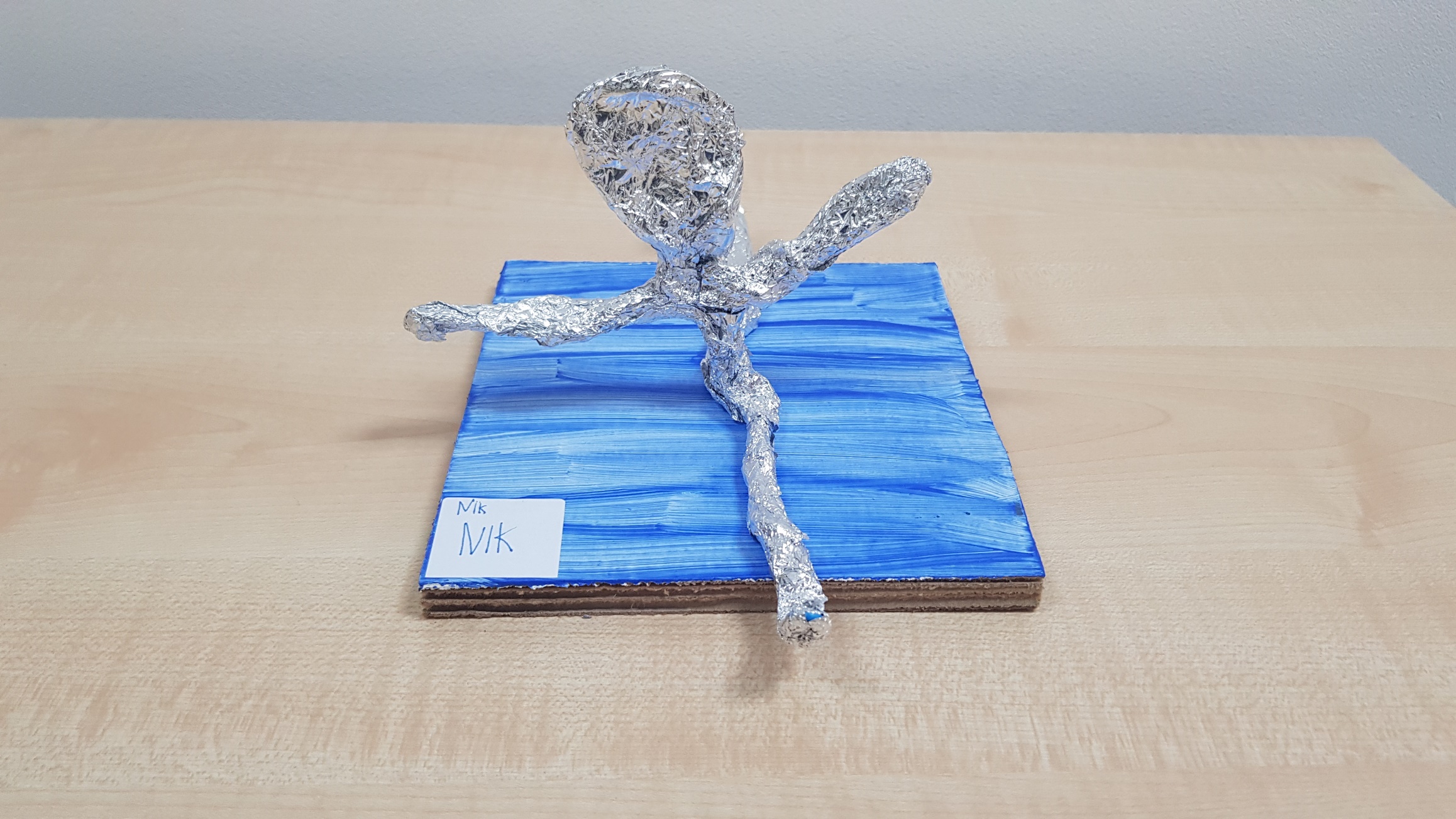 Nik Kolarič
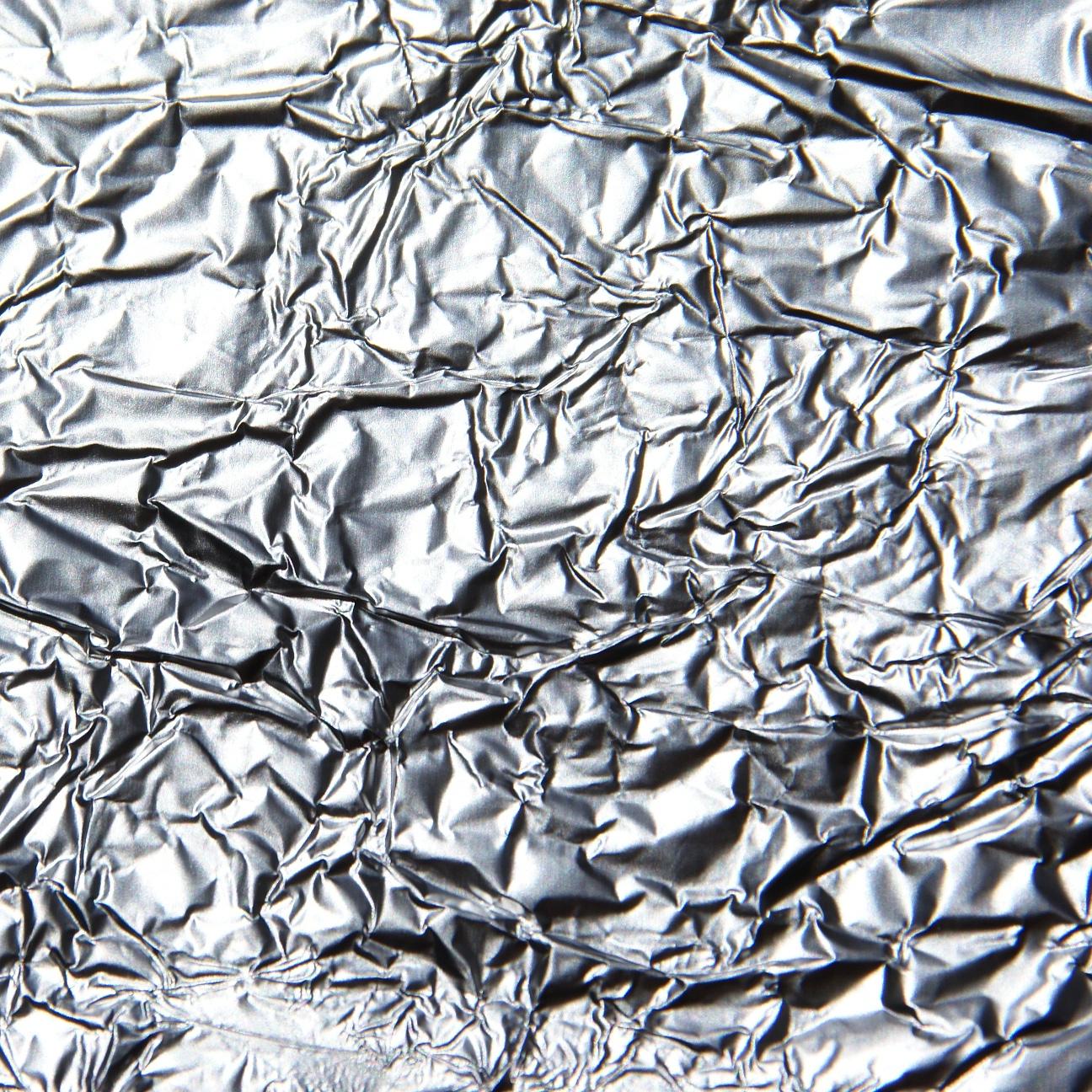 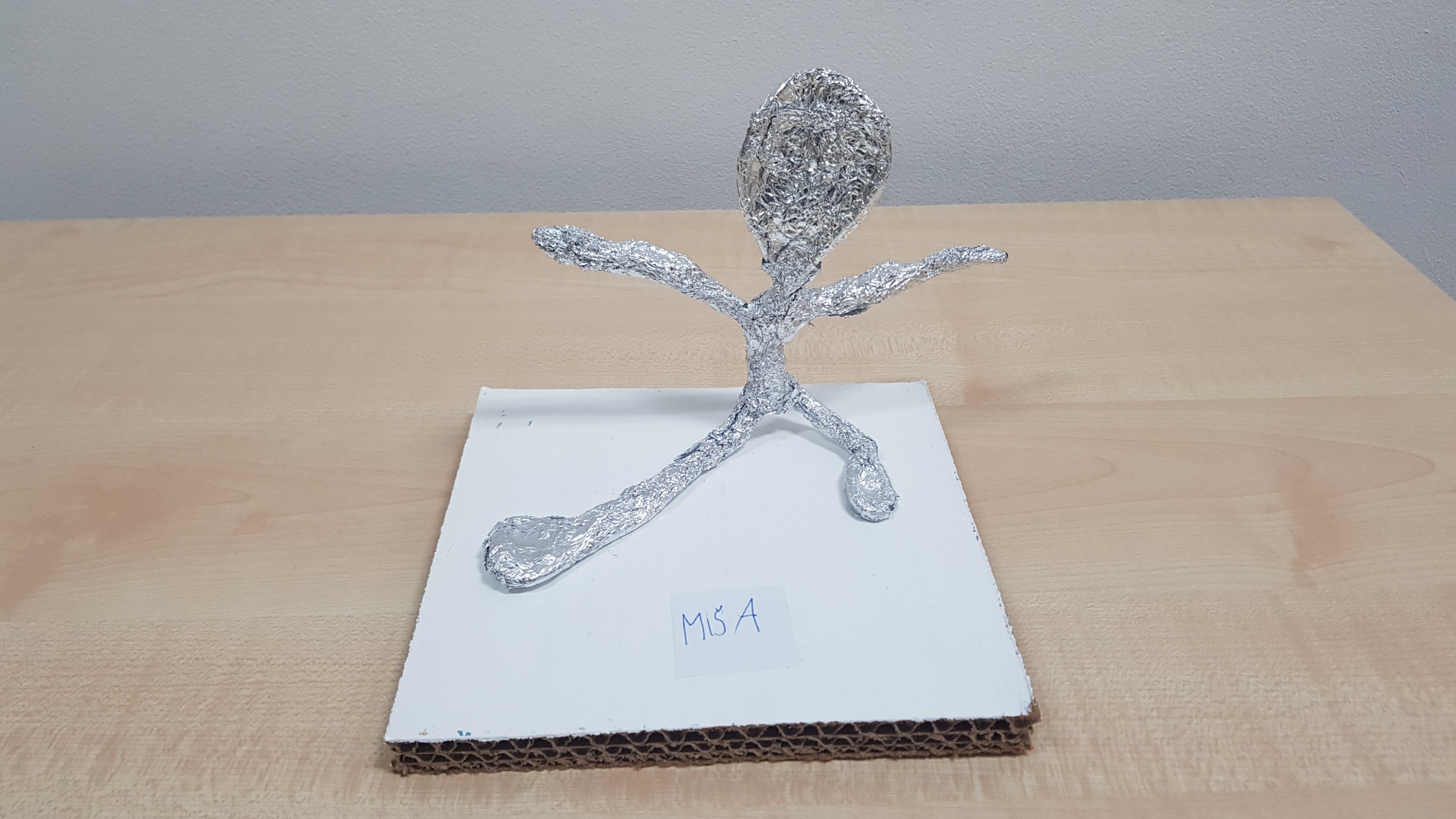 Miša Miholič
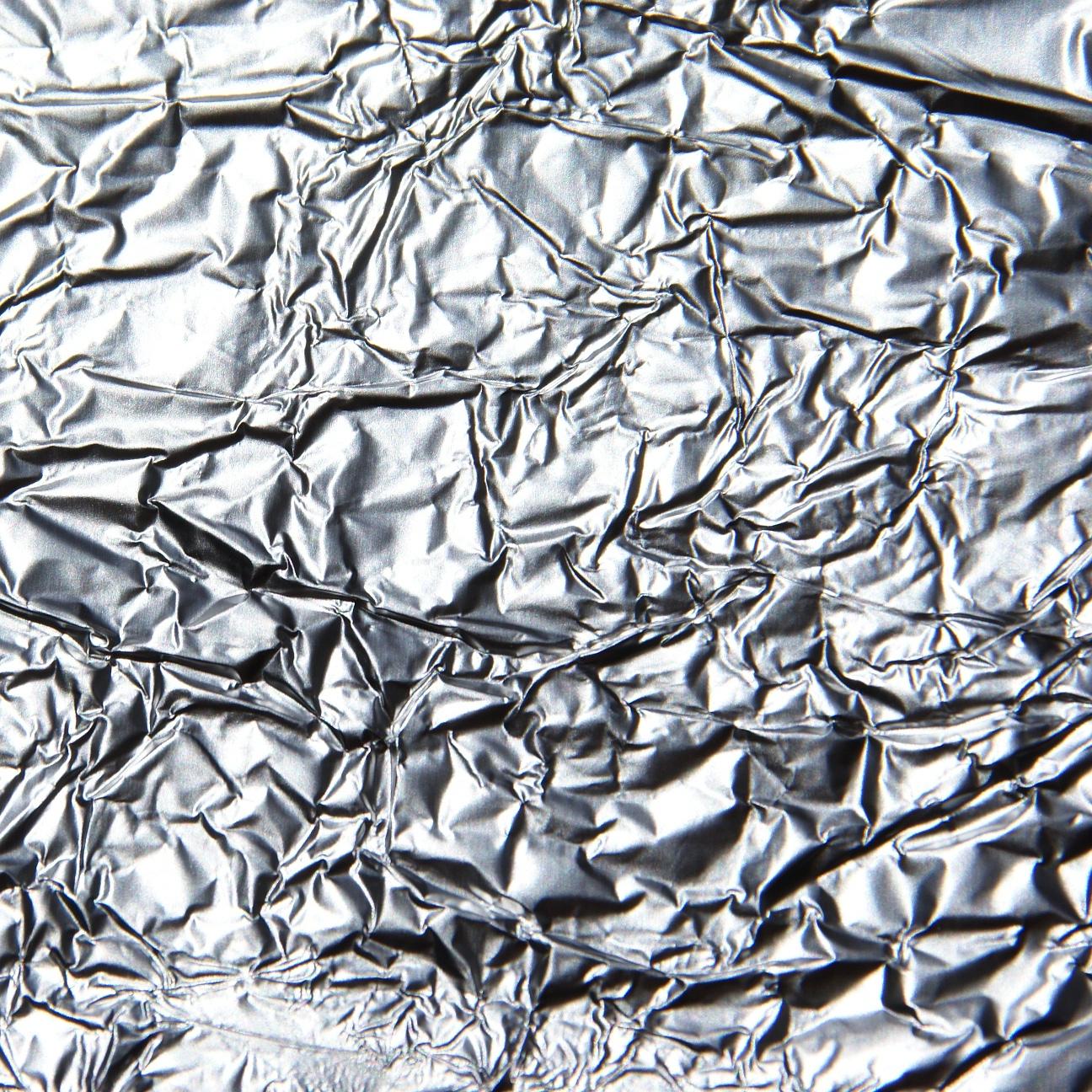 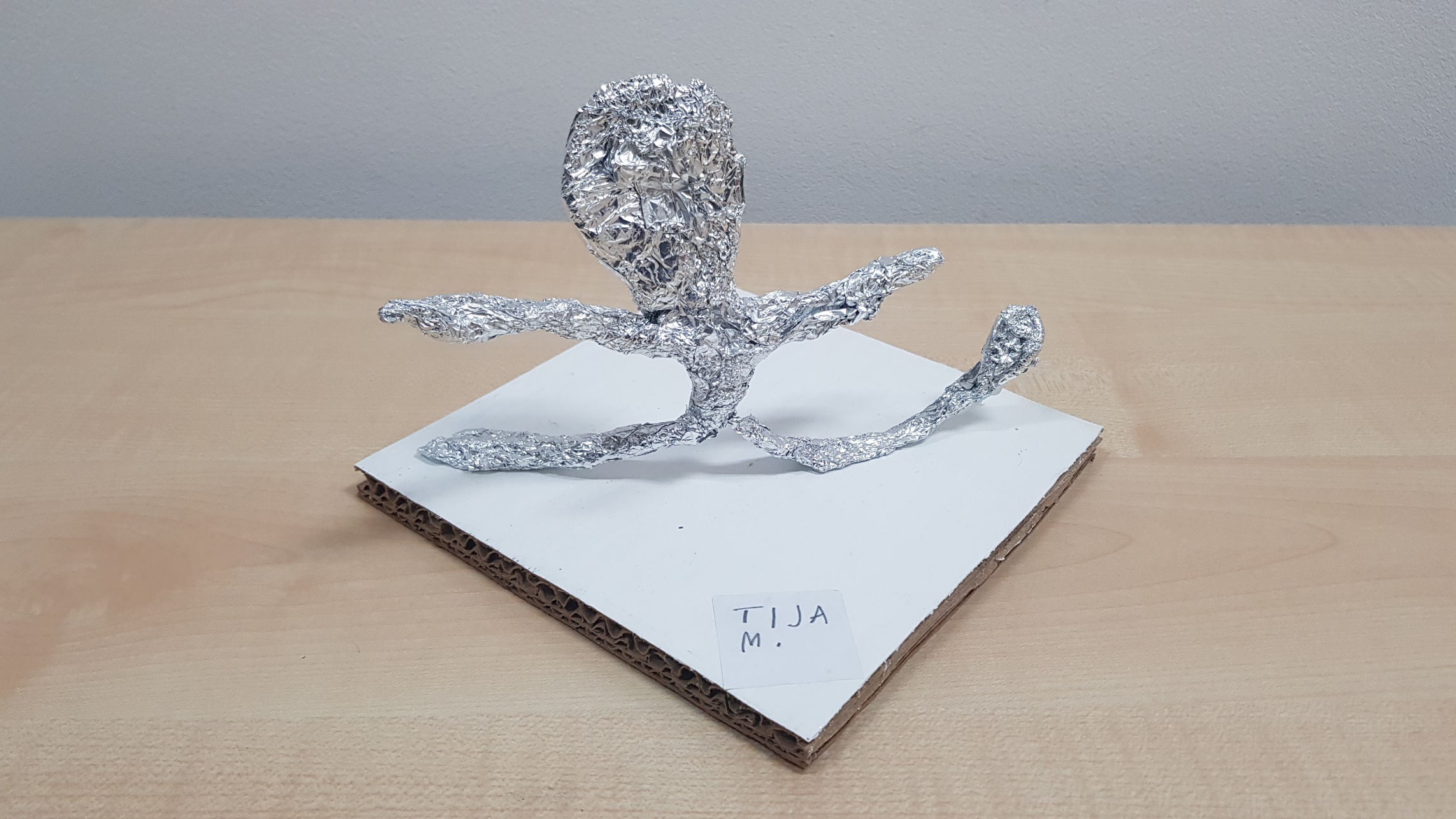 Tija Mikložič
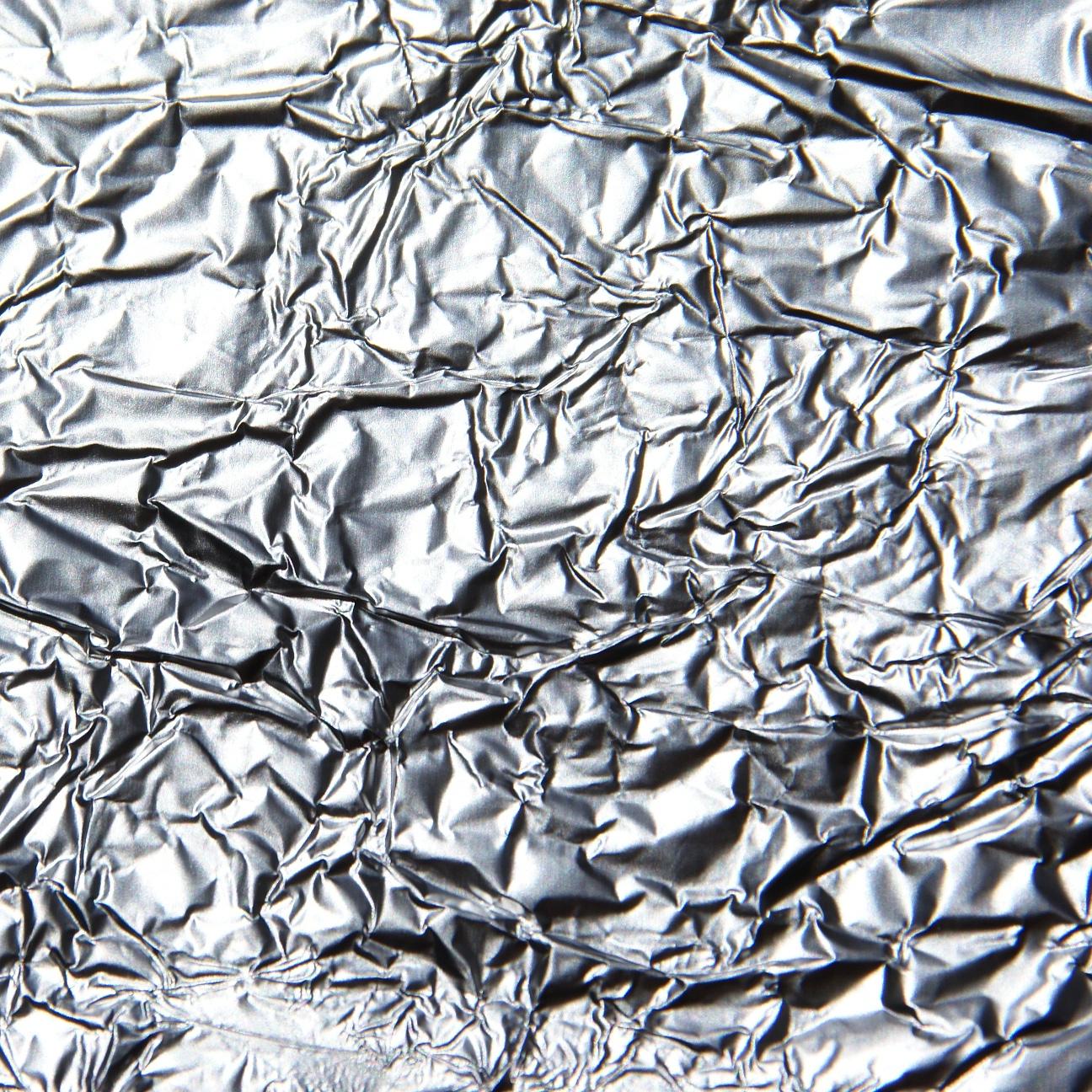 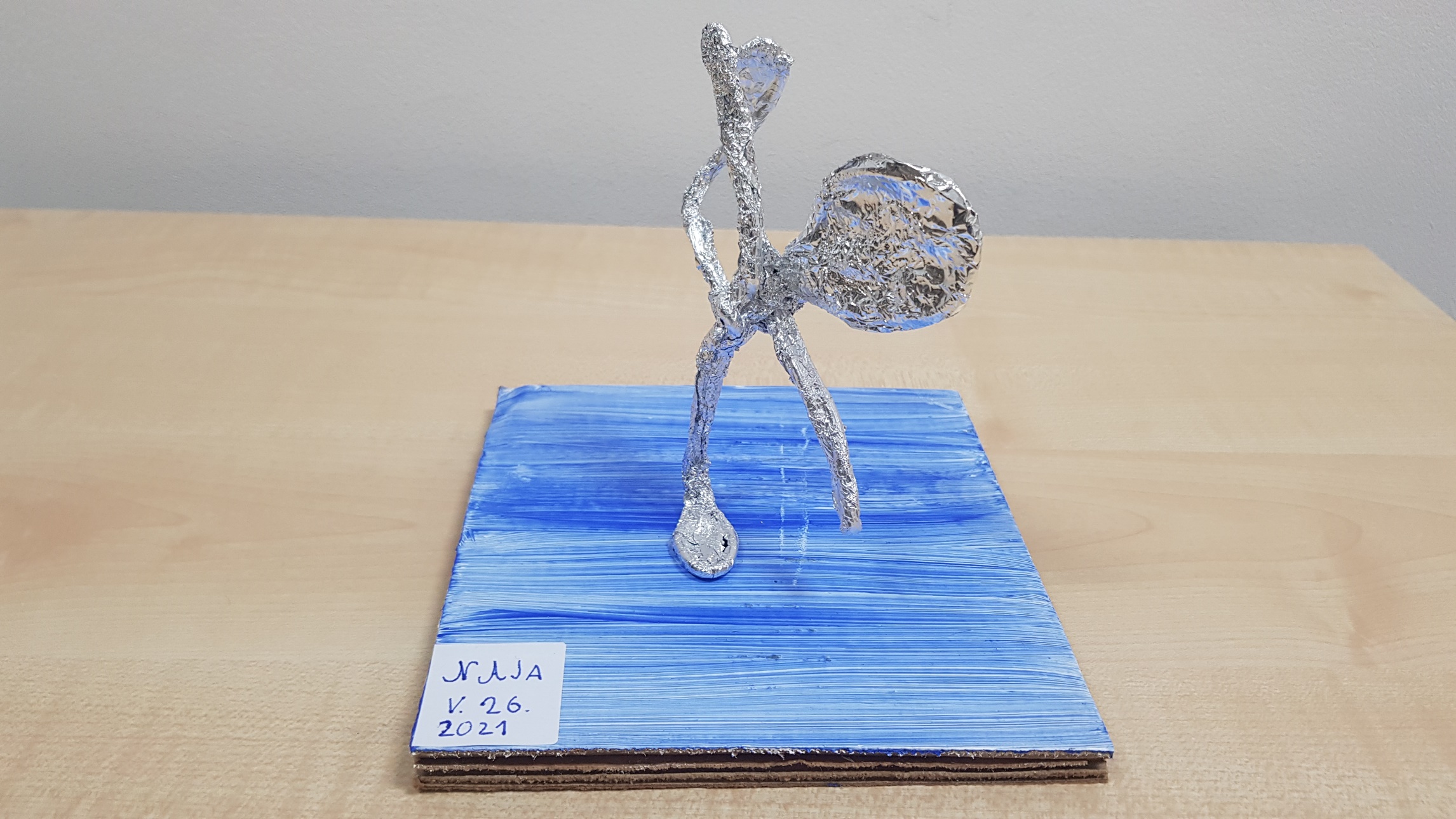 Naja Vaupotič
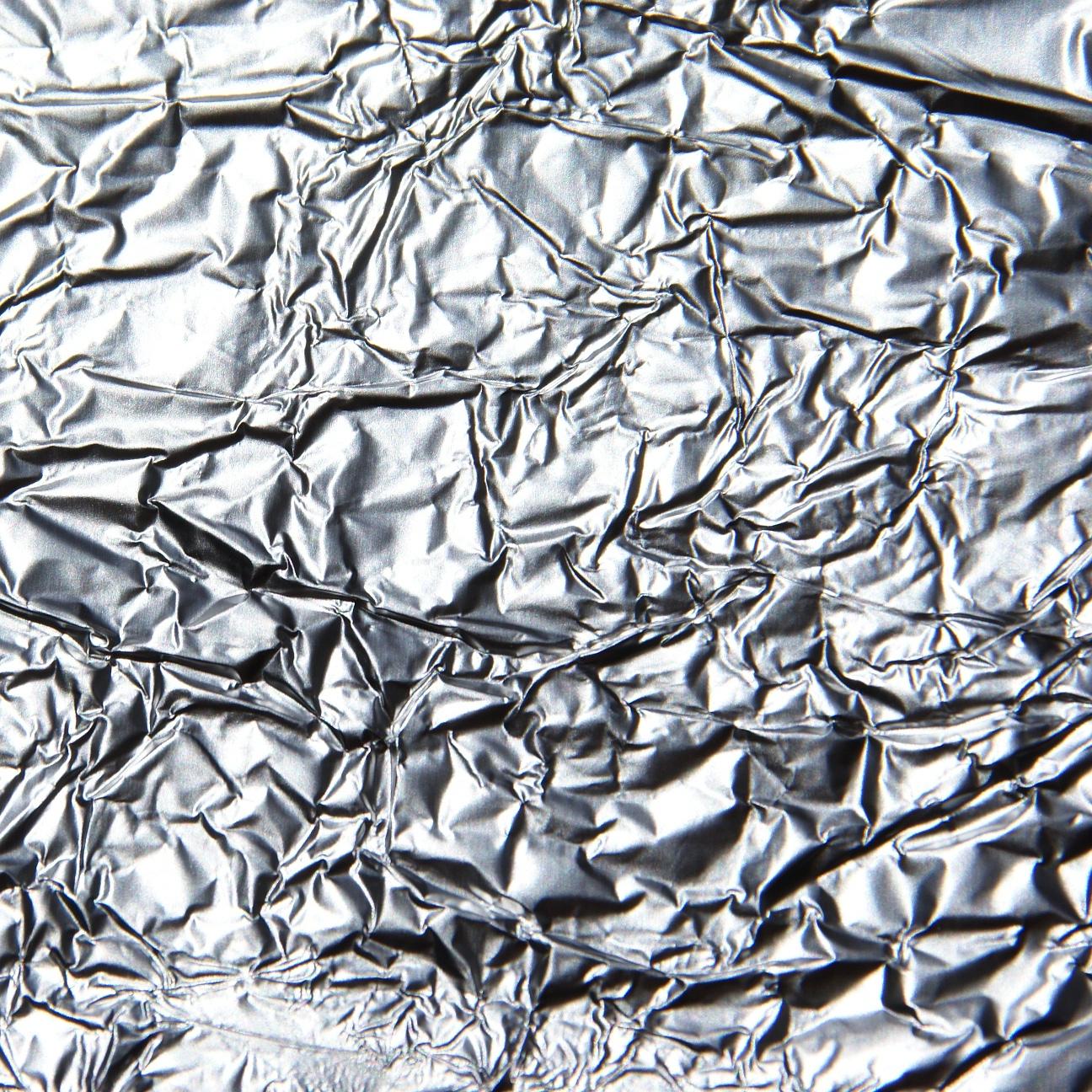 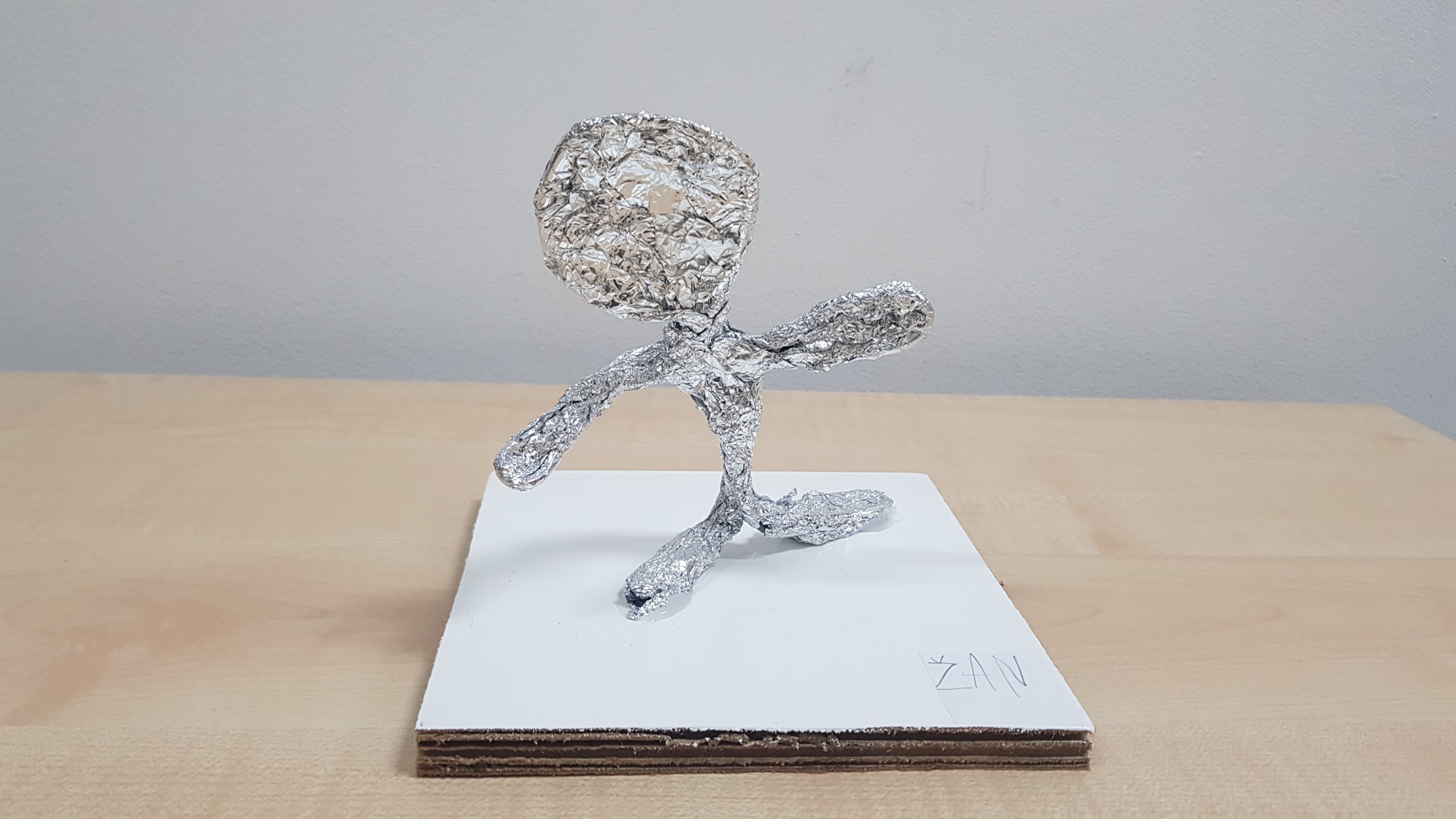 Žan Černezel
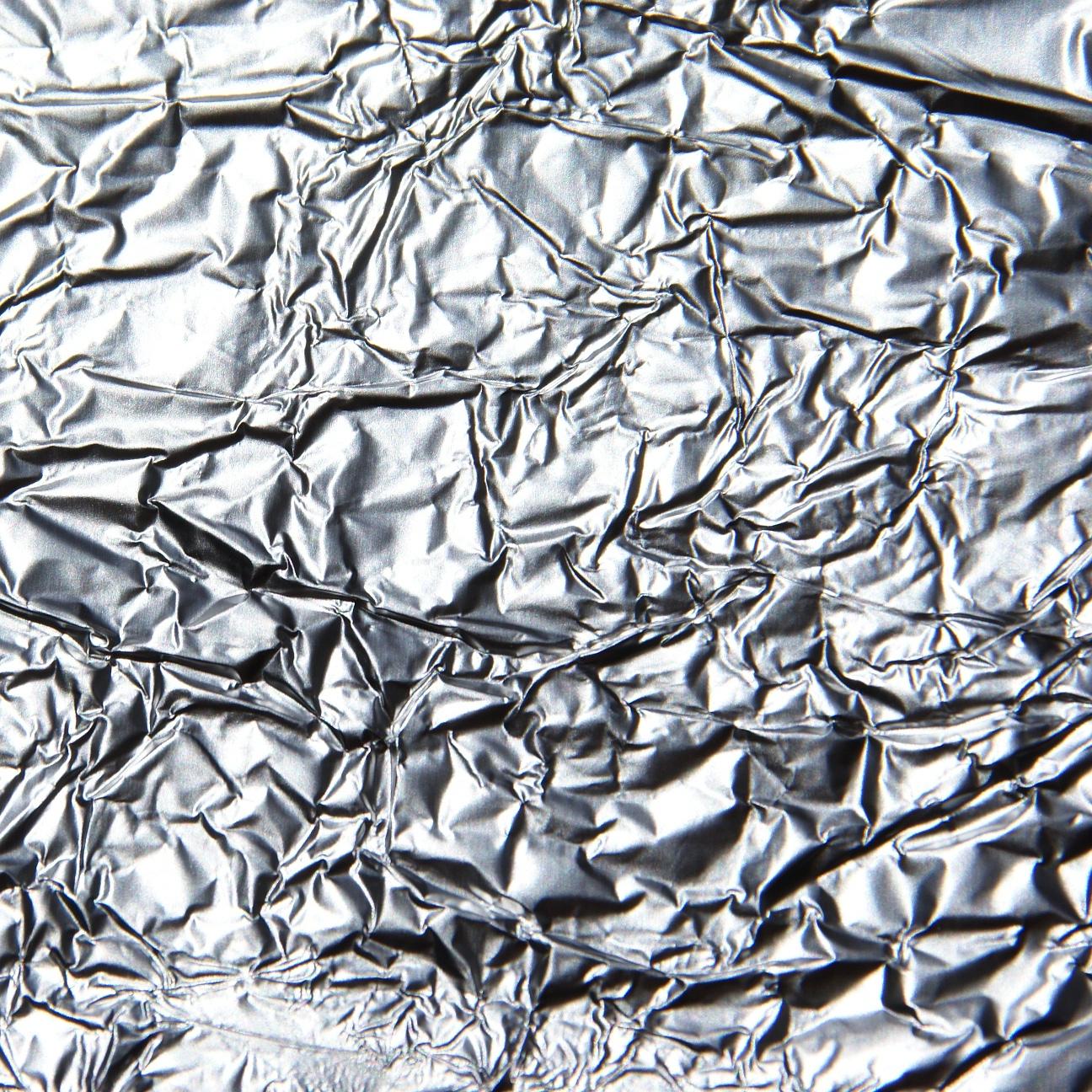 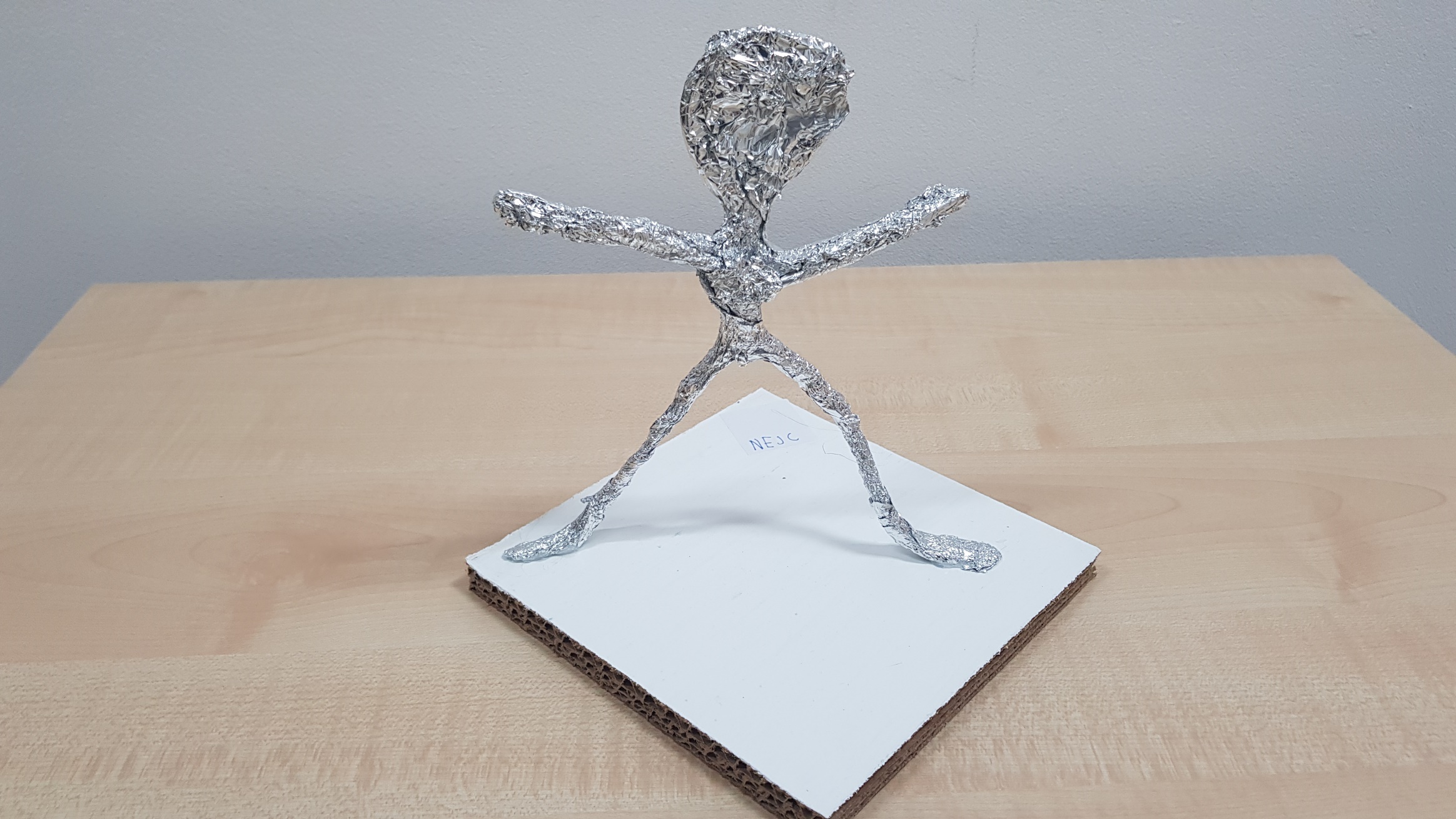 Nejc Zadravec Lašič
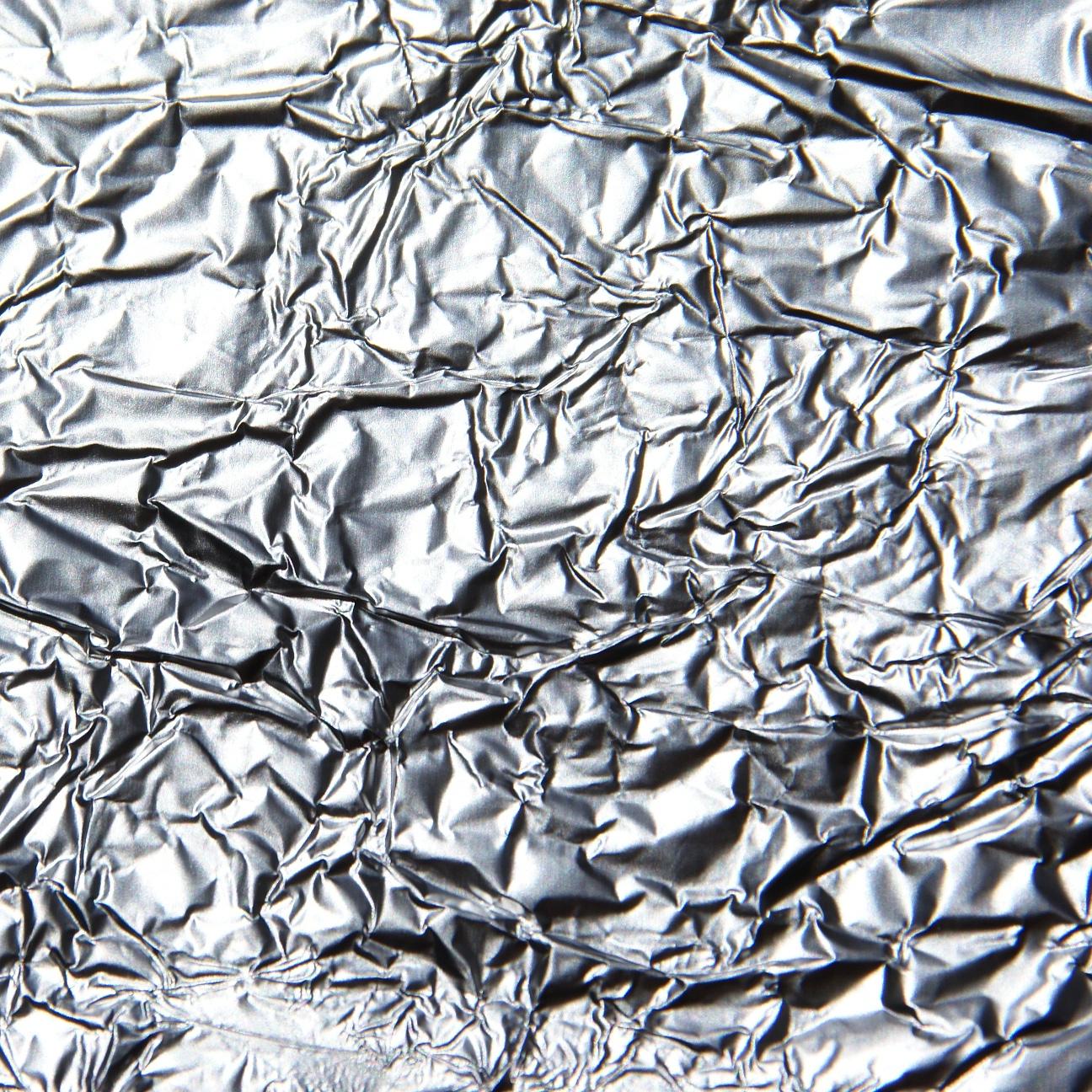 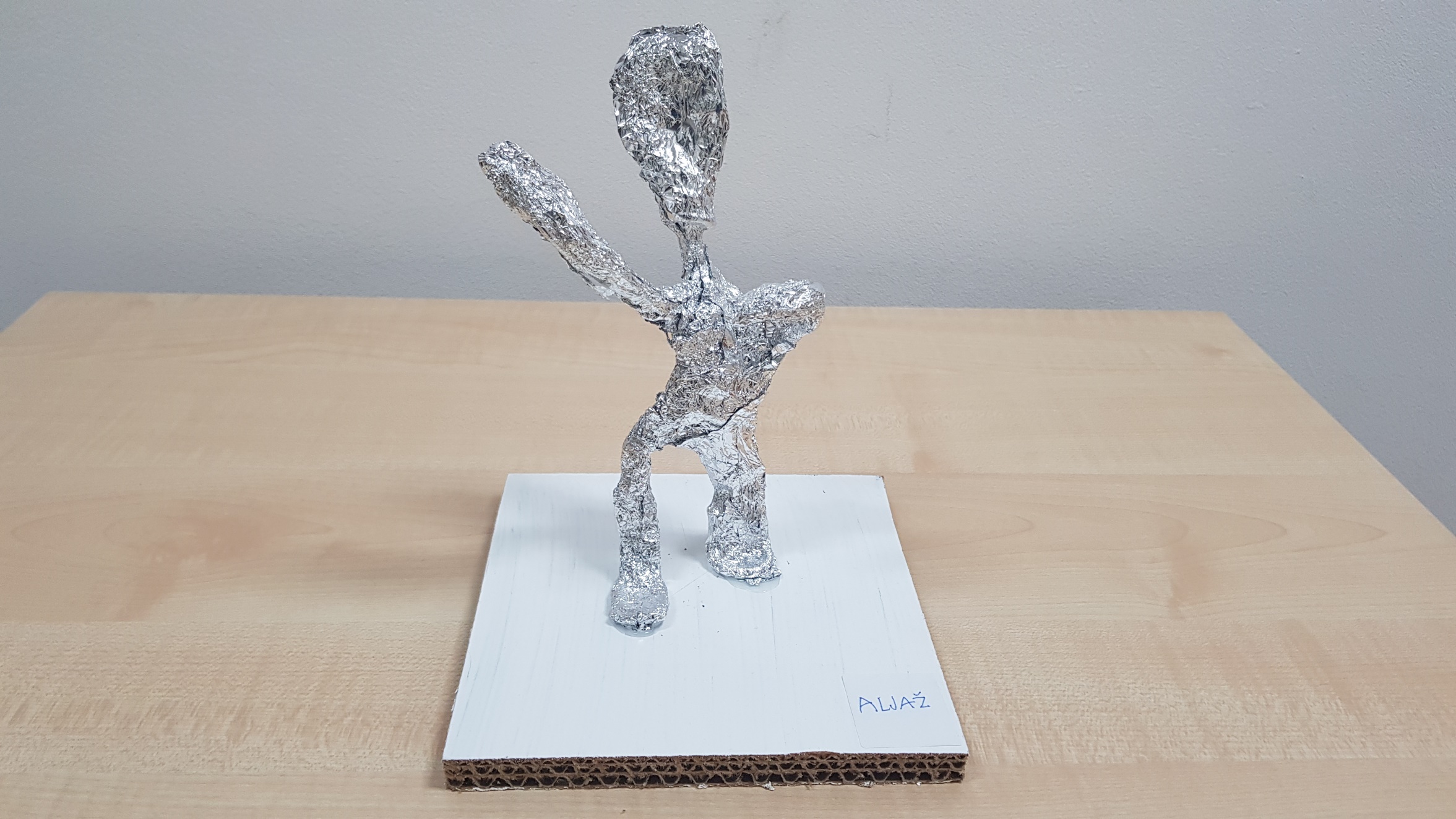 Aljaž Viher
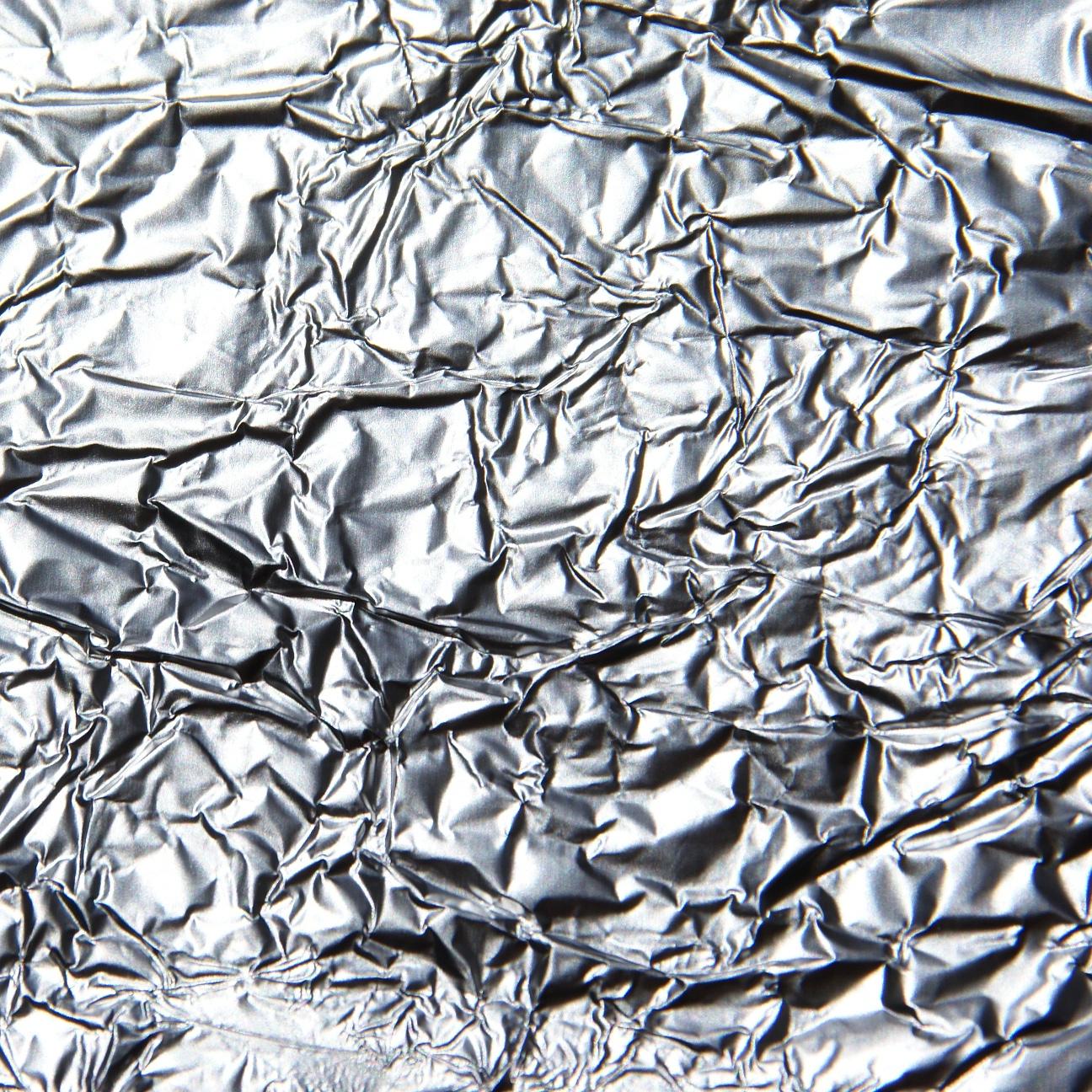 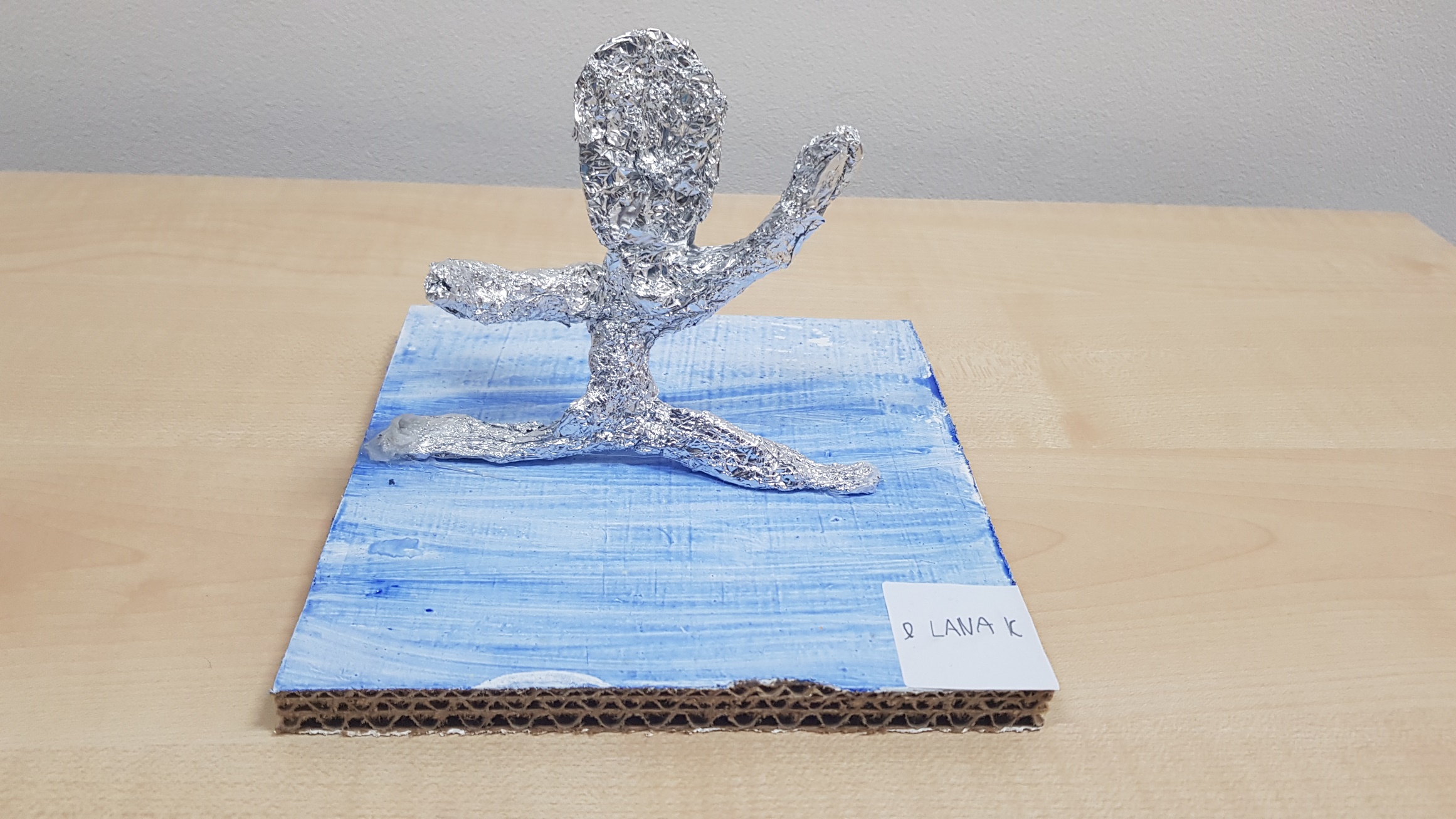 Lana Kolarič